Meeting Rooms 8-12a
FREE
Balcony
7.33m x 7.65m  (24’1’’ x 25’1”)
300 MBPS SUPERFAST
WIFI
Indicates a fixed screen
Meeting Room  12a
5.41m x 3.7m  (17’9’’ x 12’2”)
Ceiling Height: 2.84m (9’3’’)
Meeting  Room  10
3.47m x 7.18m  (11’5’’ x 7’18”)
Ceiling Height:  2.84m (9’3’’)
Meeting  Room
9
4.0m x 7.18m  (13’1’’ x 23’7”)
Ceiling Height:  2.84m (9’3’’)
Meeting Room 11
9.30m x 7.18m  (30’6’’ x 23’7”)
Ceiling Height: 2.84m (9’3’’)
Meeting  Room 8
6.0m x 9.41m  (19’8’’ x 30’10”)
Ceiling Height:  2.84m (9’3’’)
Meeting  Room 12
9.2m x 7.18m (30’2’’ x 23’7”)
Ceiling Height: 2.84m (9’3’’)
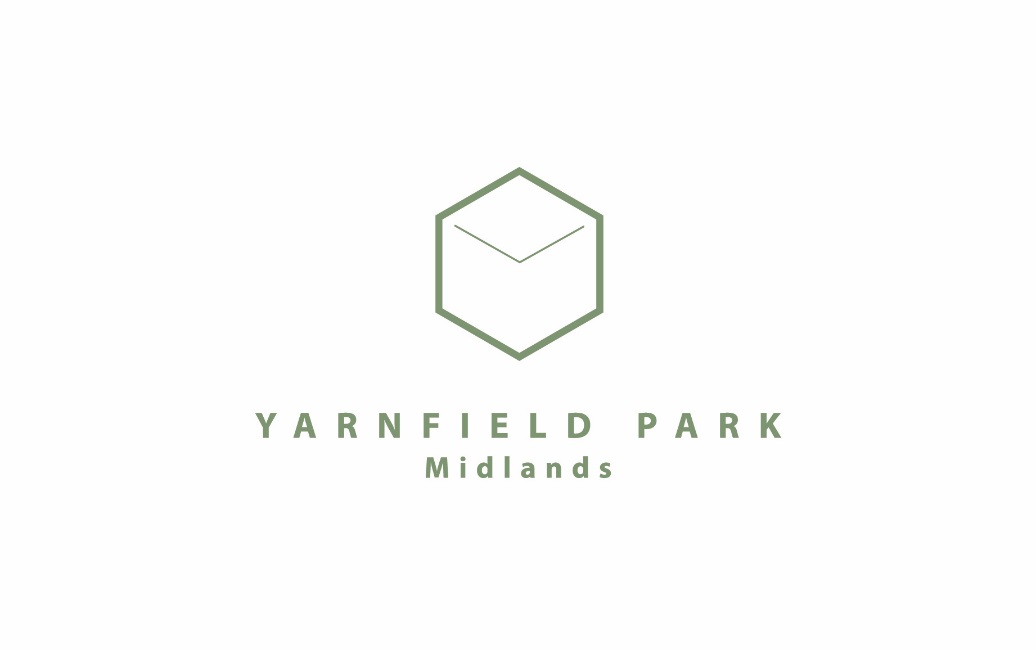